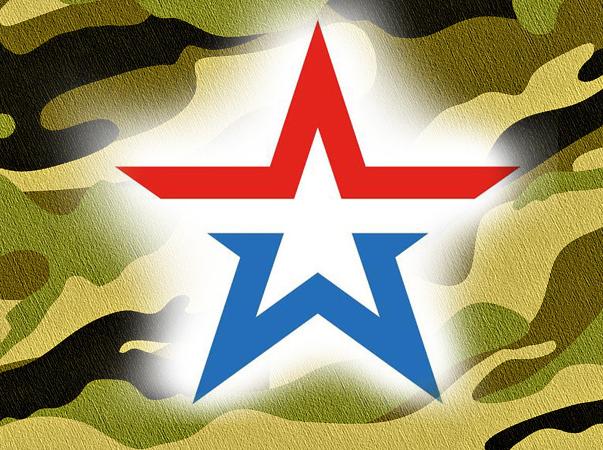 Армия России
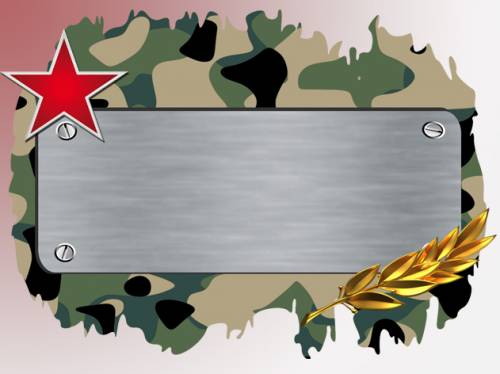 «Курс молодого бойца»
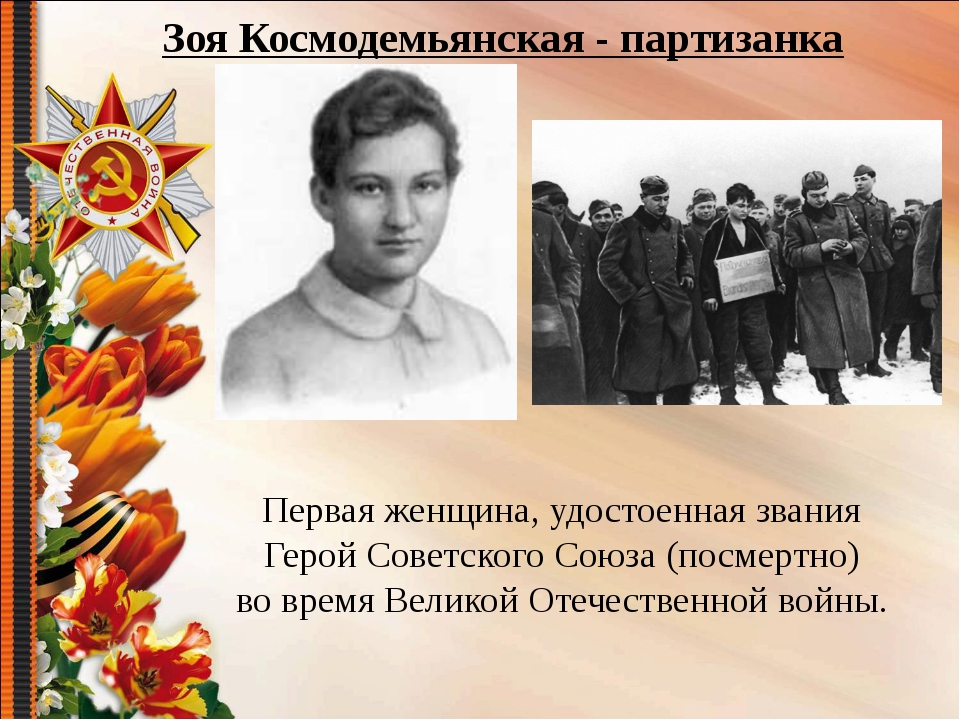 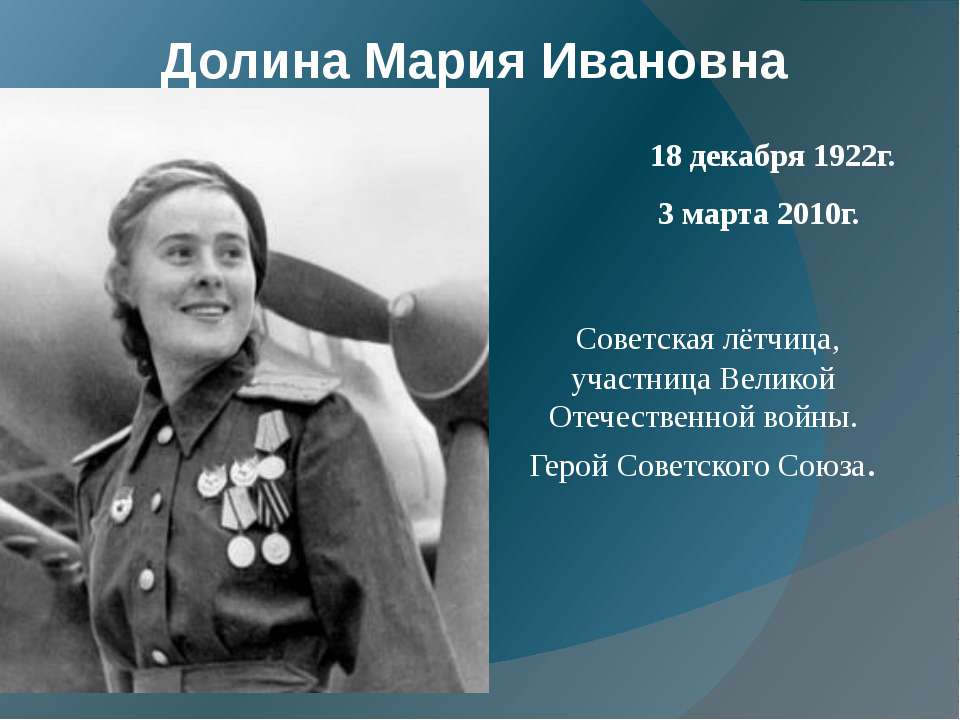 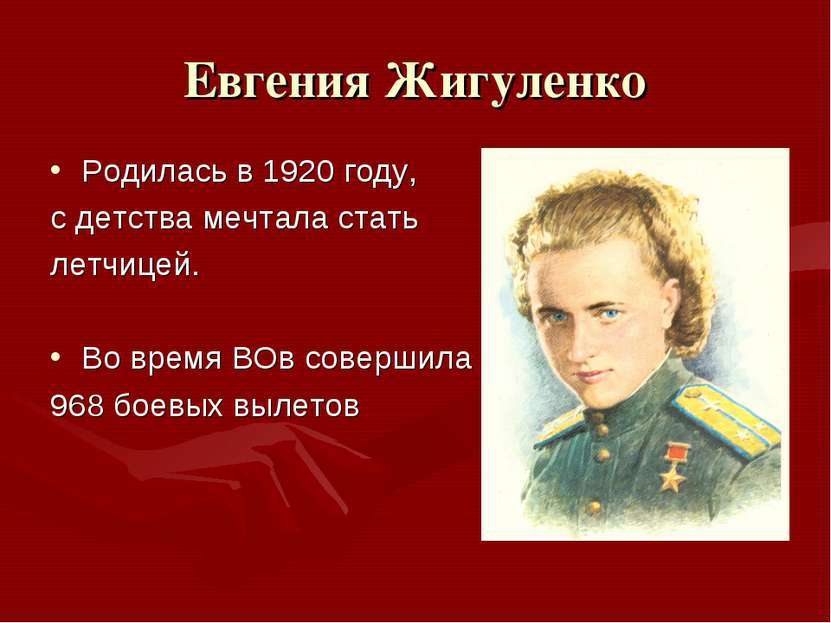 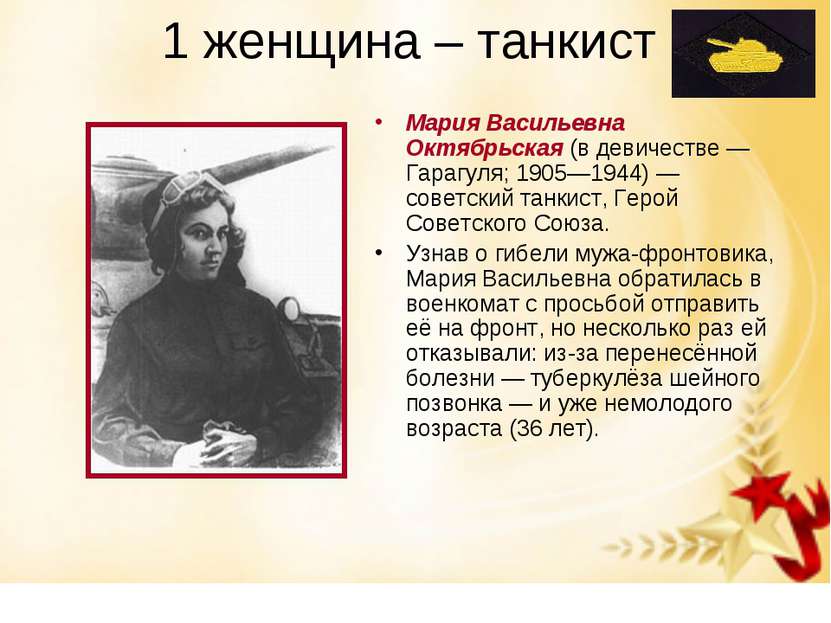 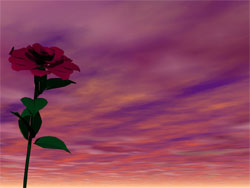 Роза Георгиевна Шанина.
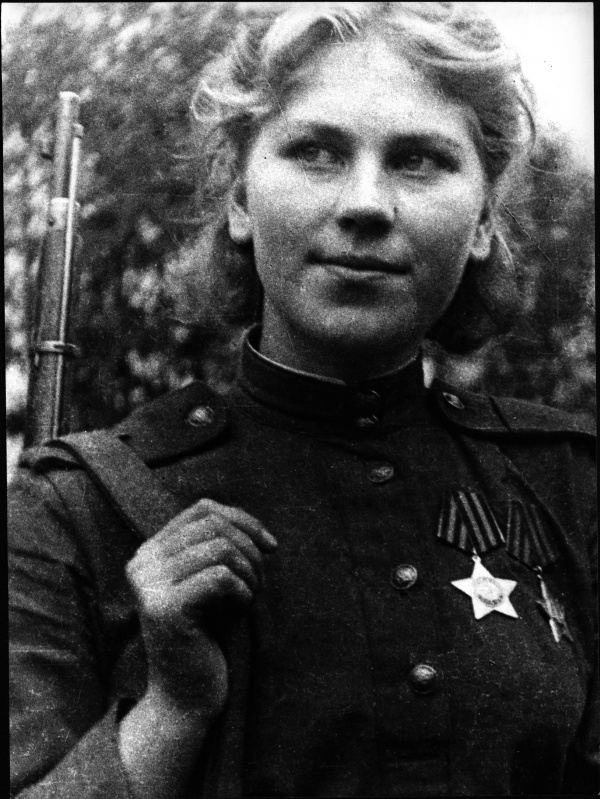 Кавалер Ордена Славы II и III степеней снайпер  старший сержант
Сухопутные войска:
- Танковые войска
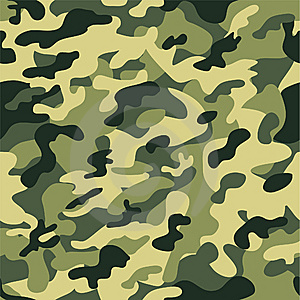 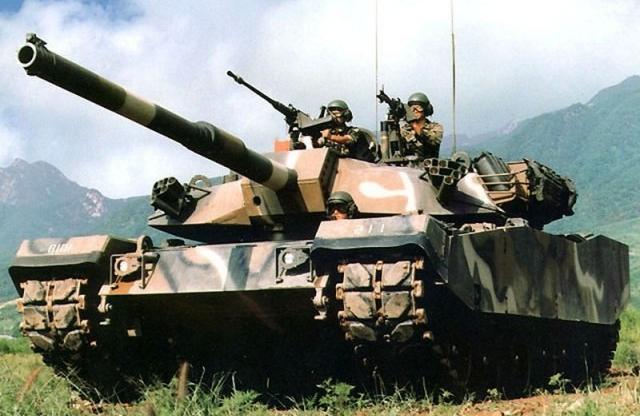 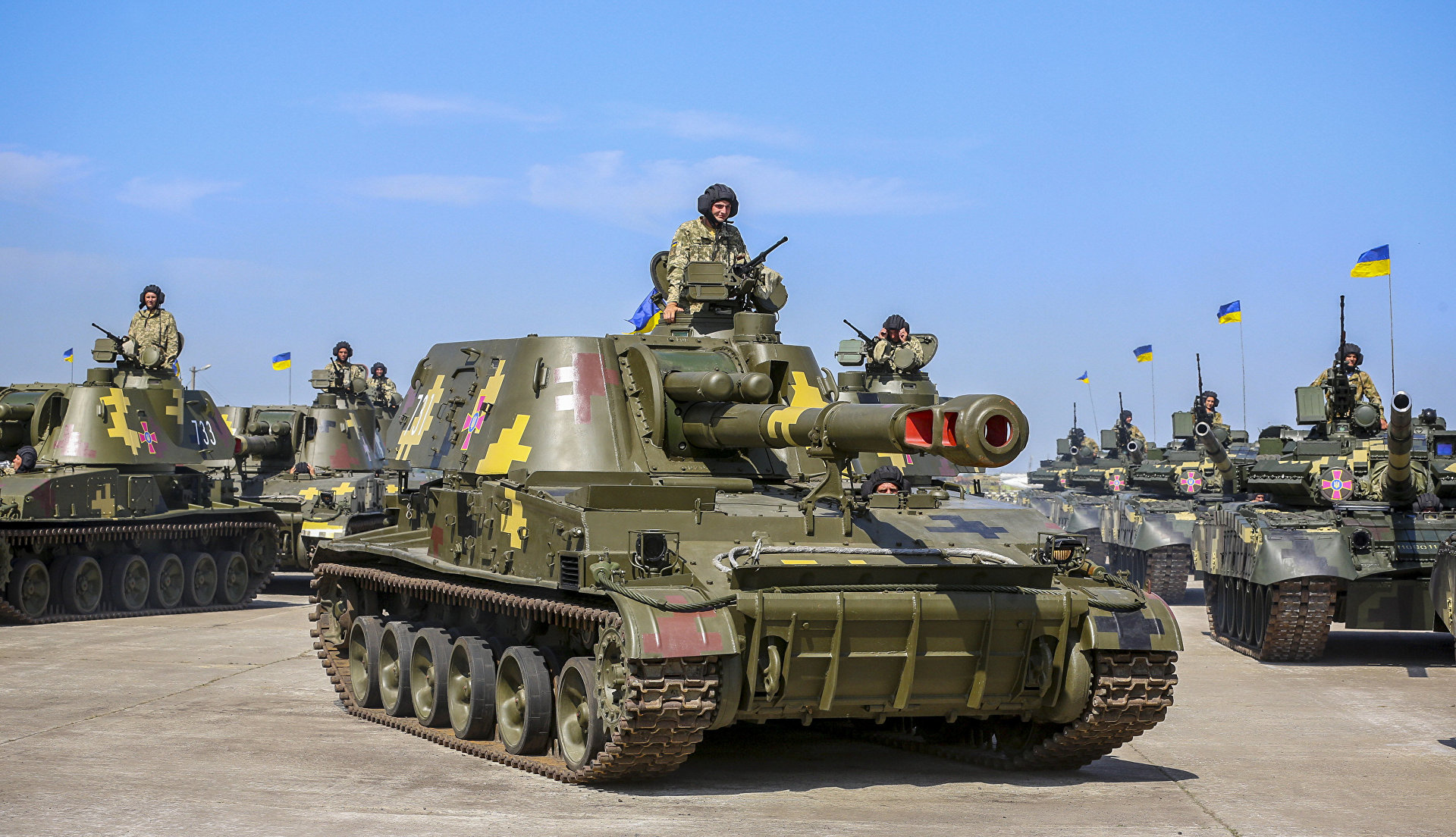 Военно-воздушные силы :
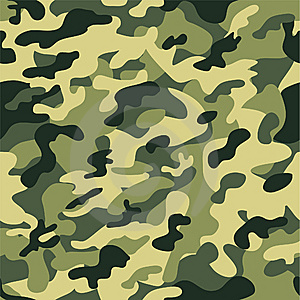 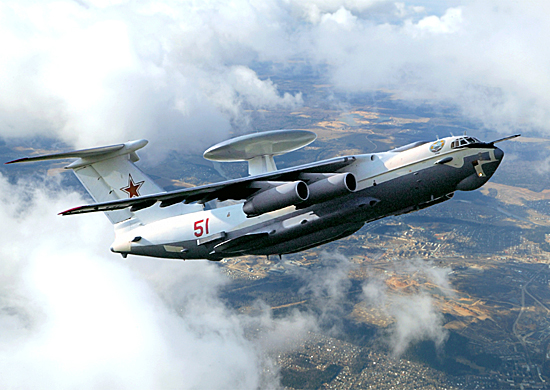 1.Сколько на экране военных вертолетов? Посчитай?
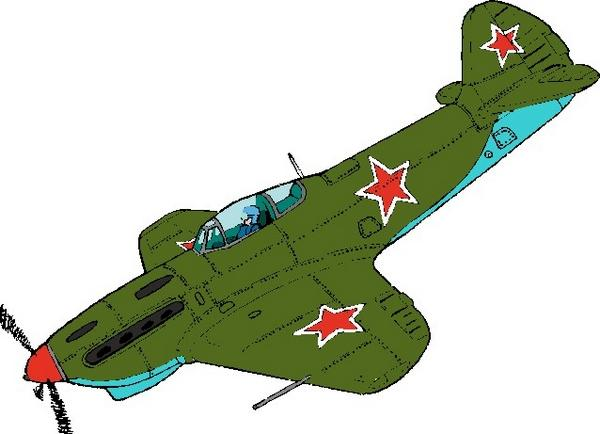 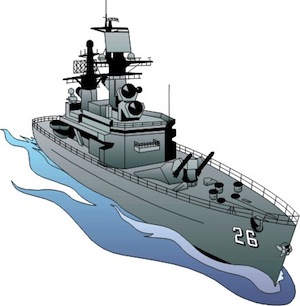 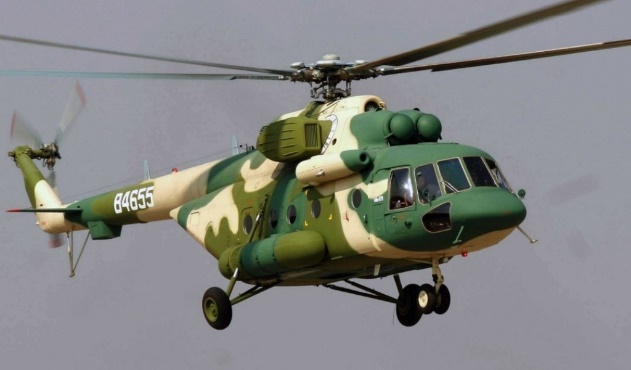 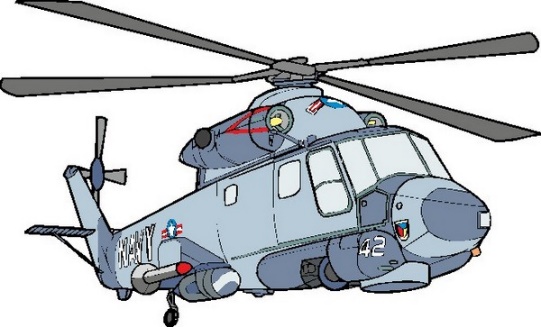 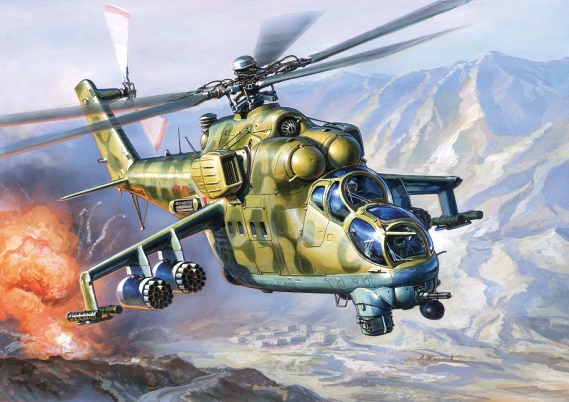 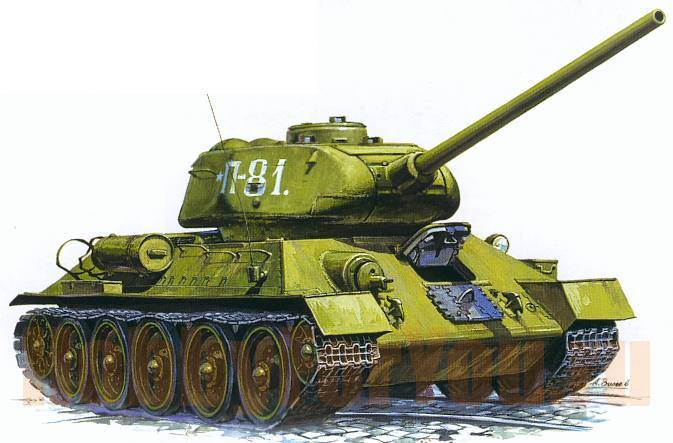 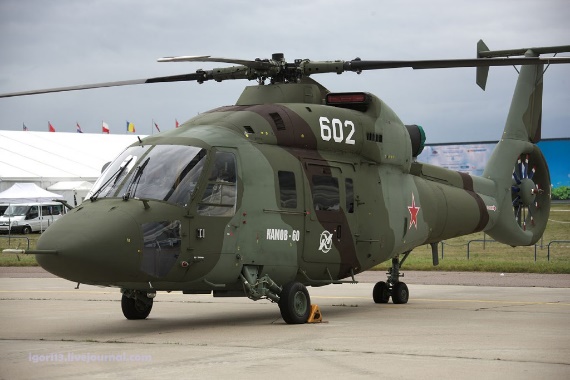 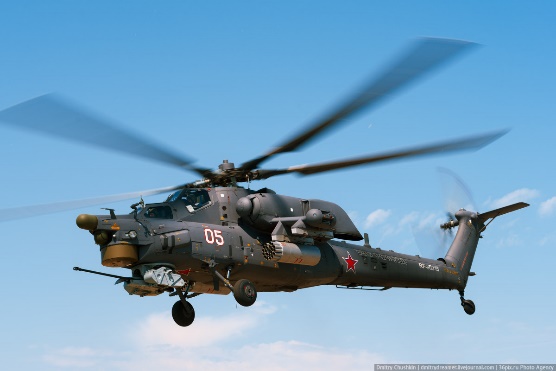 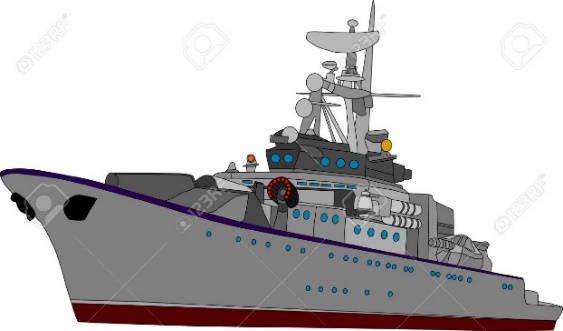 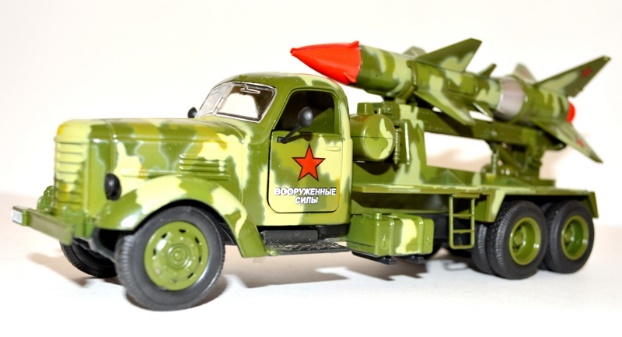 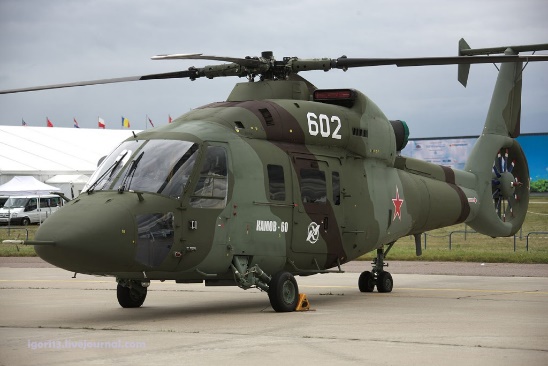 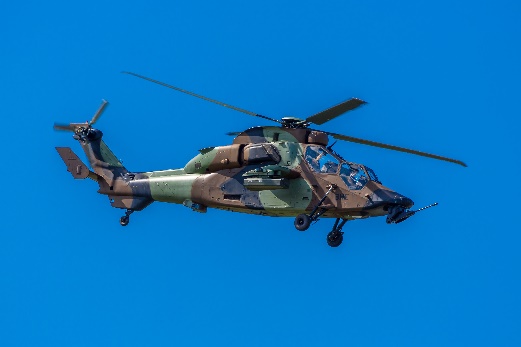 2.Что лишнее? Почему?
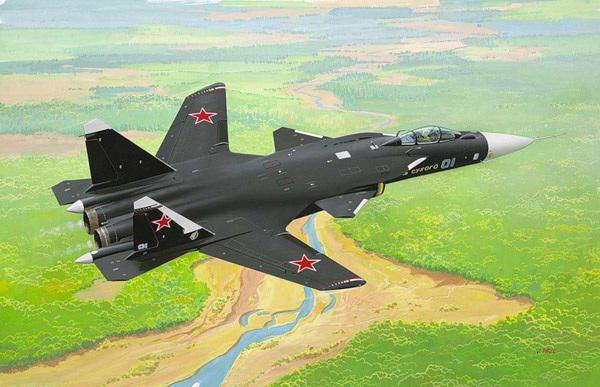 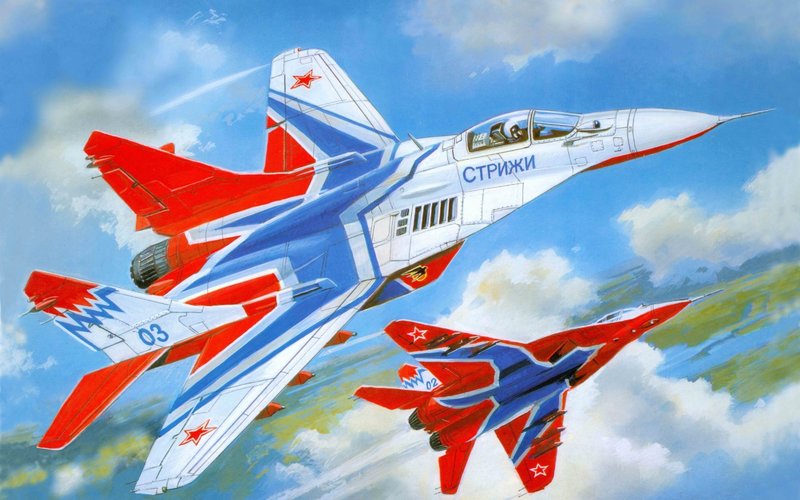 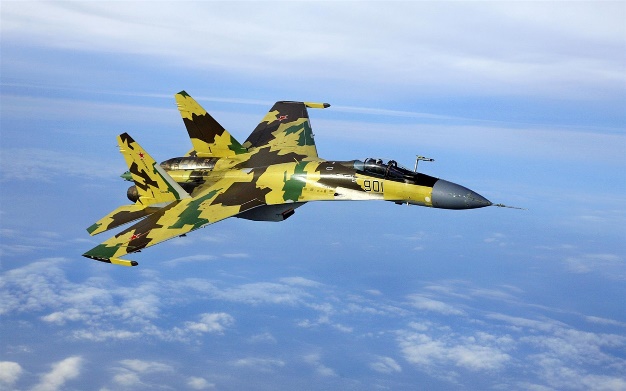 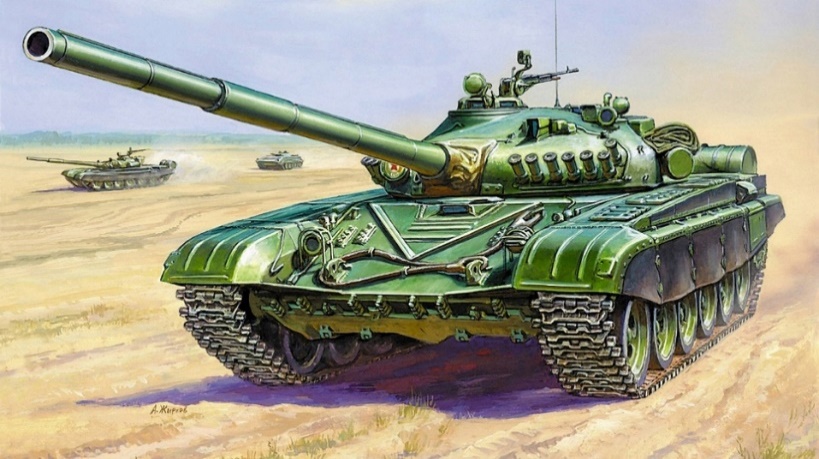 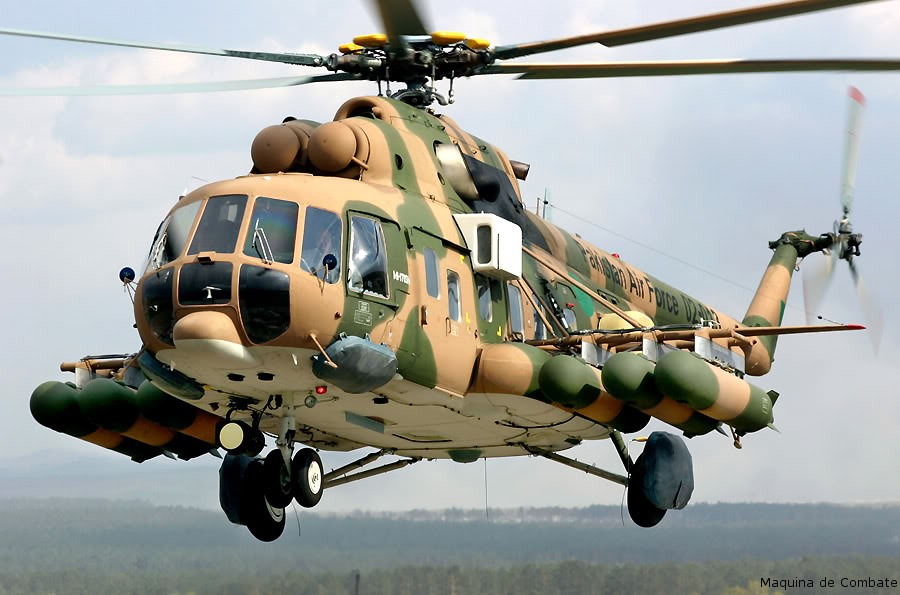 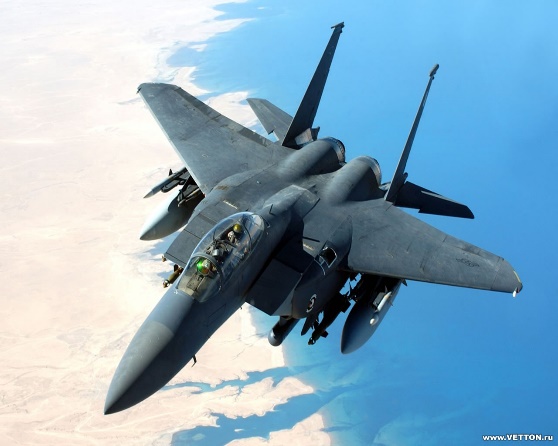 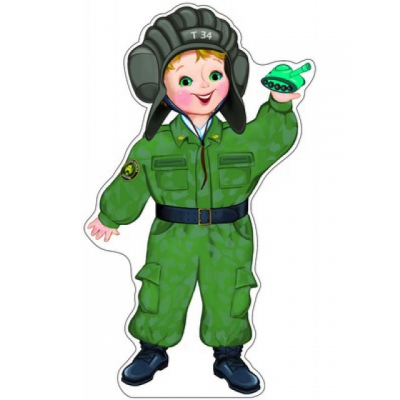 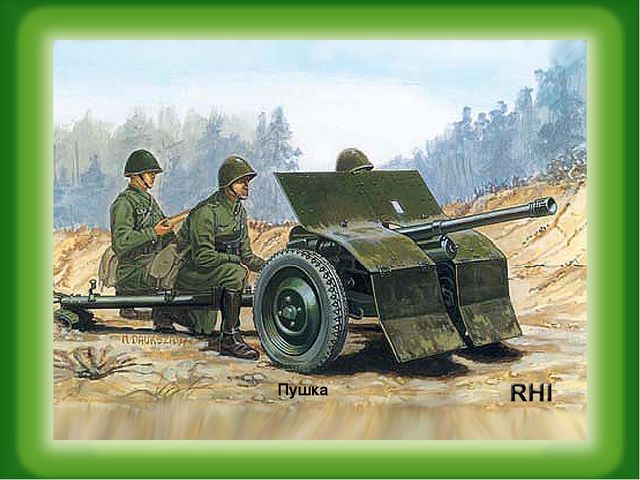 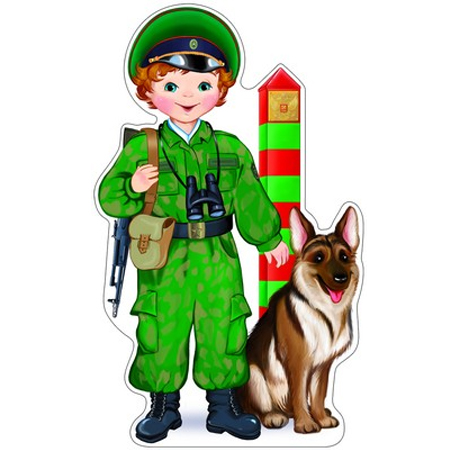 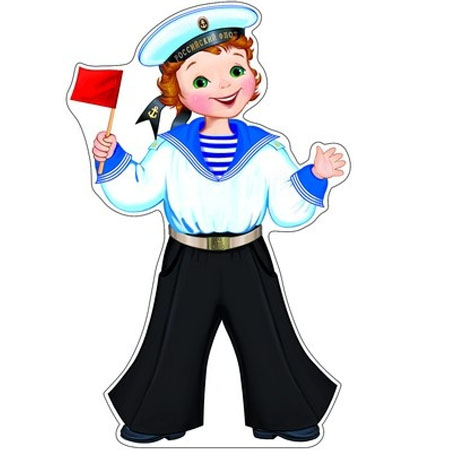 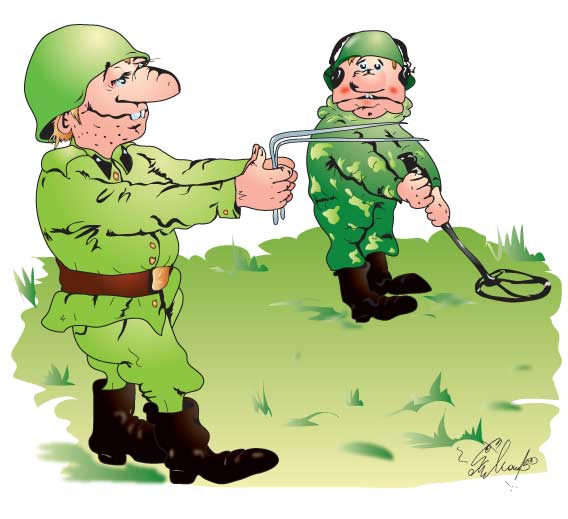 Задача: « Военный корабль вышел в море в понедельник, через три дня он должна вернуться обратно. В какой день он вернется?»
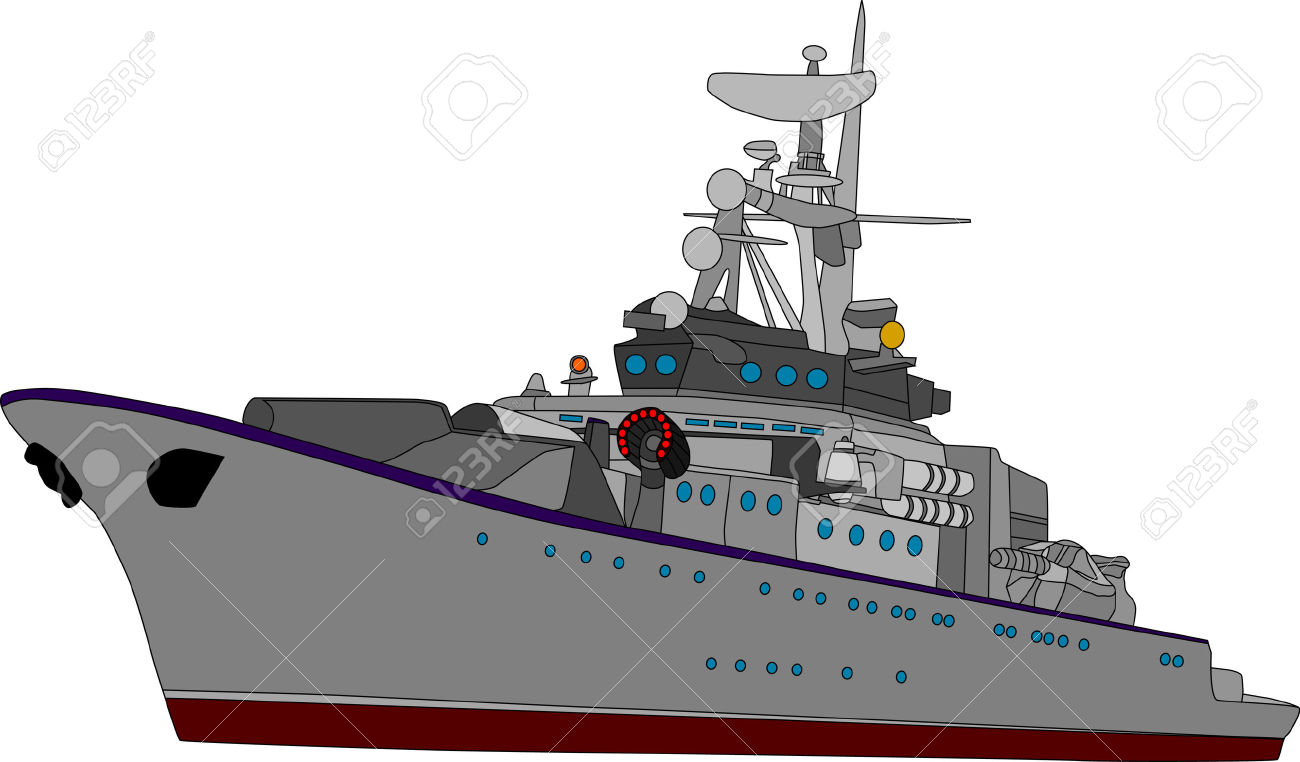 Задача: «В небе летело 5  самолетов , затем к ним вылетело еще 3 самолета. Сколько самолетов стало?» »
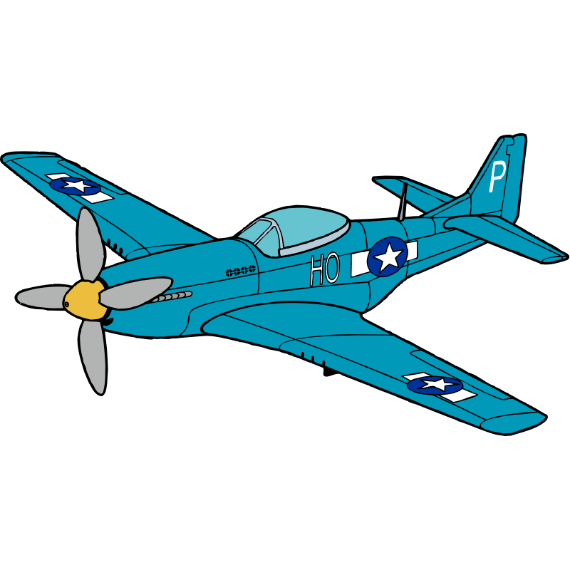 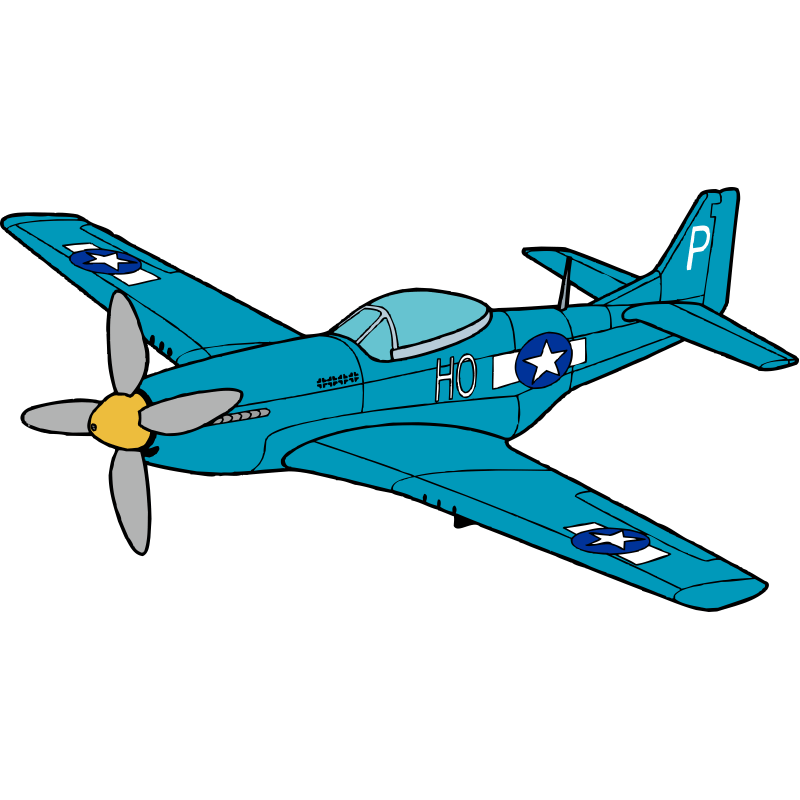 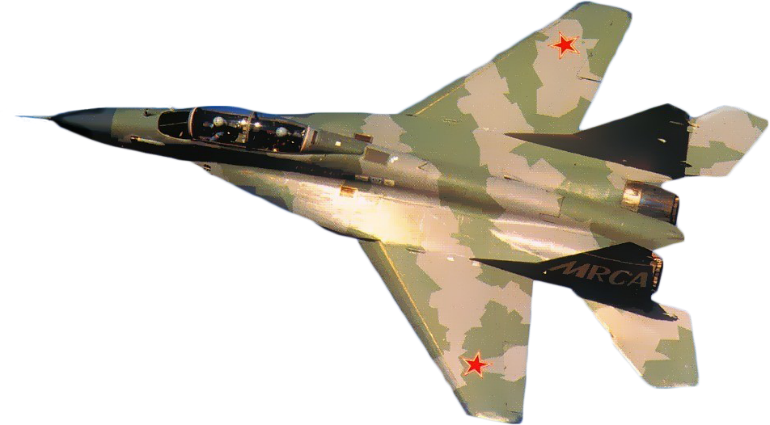 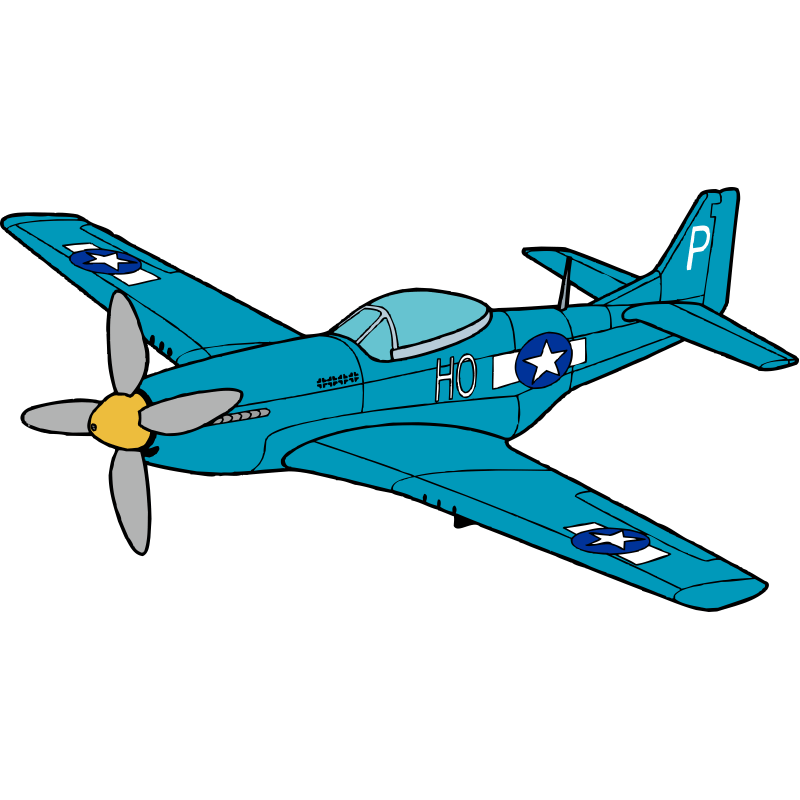 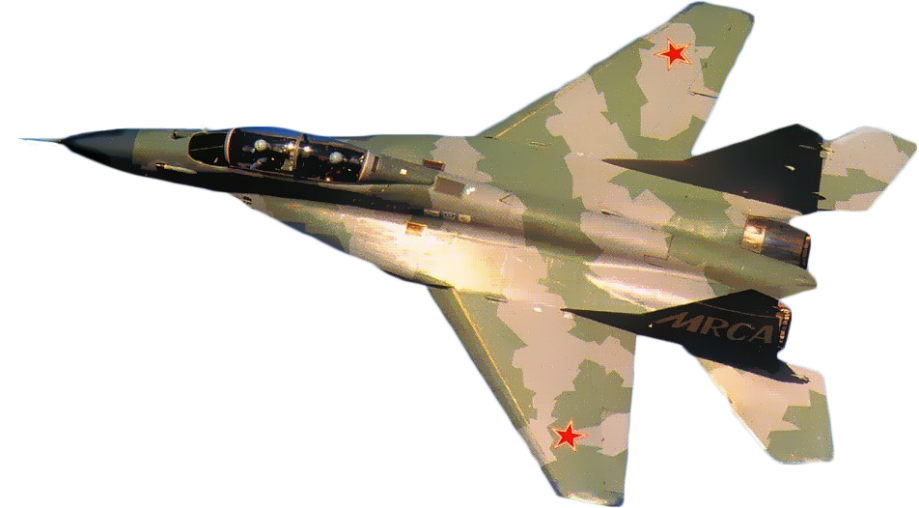 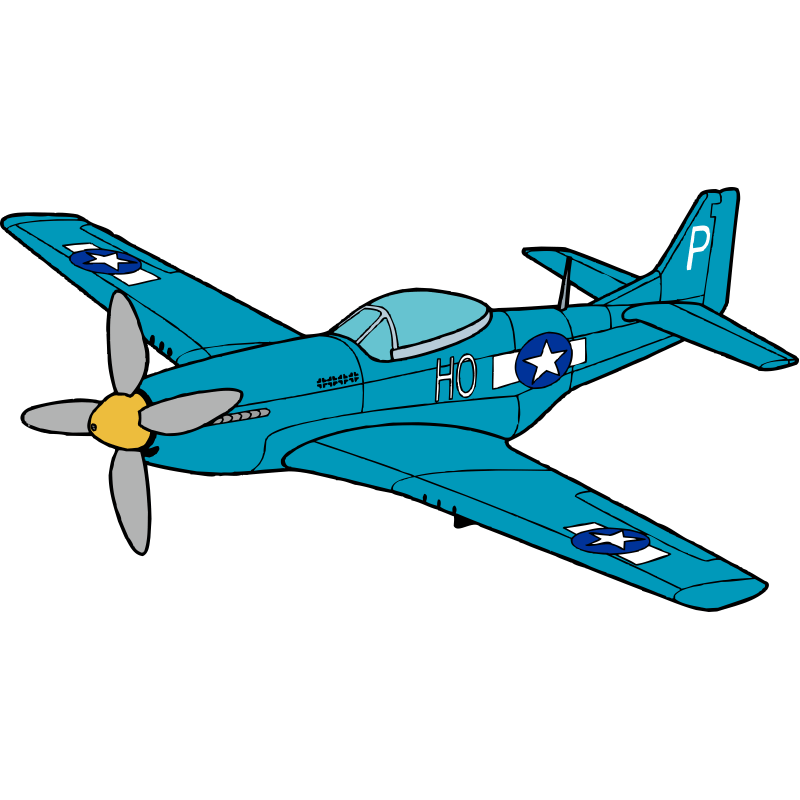 Задача: «Ване на день рожденье подарили 4х солдатиков и 2 танка. Сколько всего игрушек подарили Ване?»
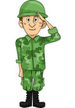 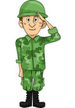 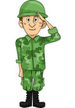 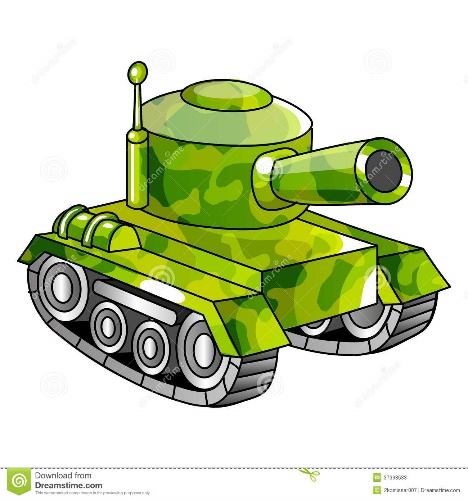 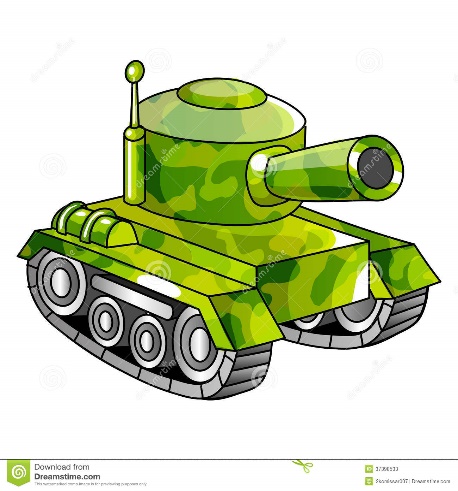 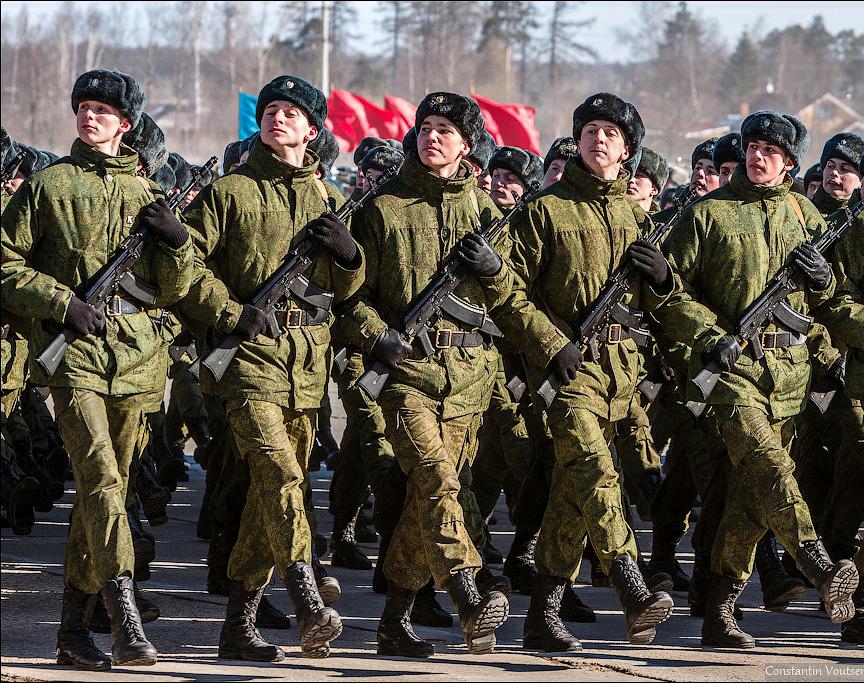 Армия любимая Об армии любимойЗнает стар и младИ ей, непобедимой,Сегодня каждый рад.Есть в армии солдаты, Танкисты, моряки,Все сильные ребята,Им не страшны враги!Стоят ракеты где-то,И на замке граница.И так чудесно это,Что нам спокойно спится!
                И. Гурина
Военно-морской флот:
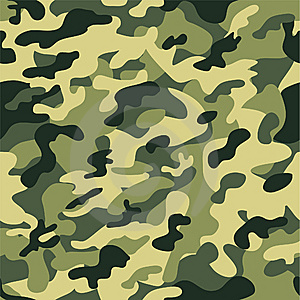 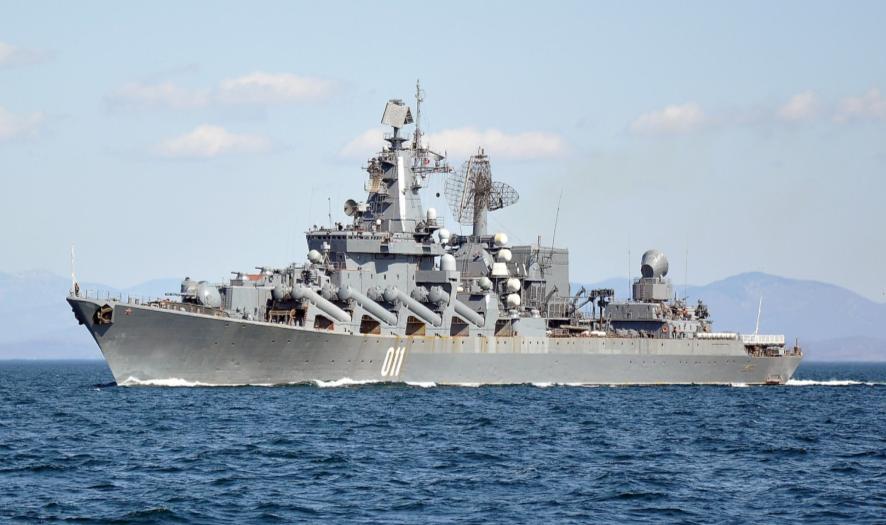 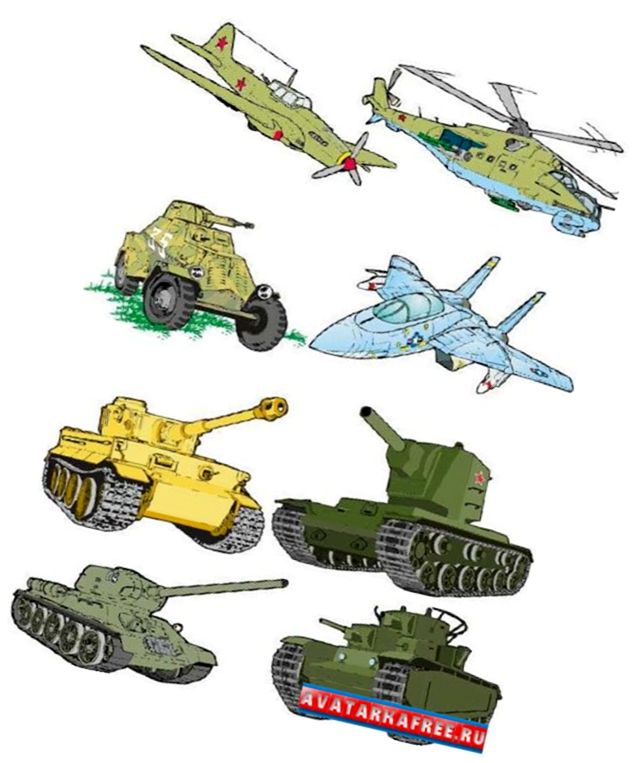 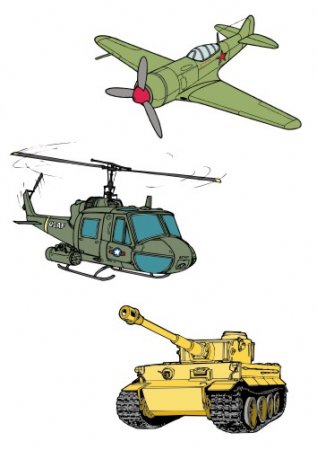 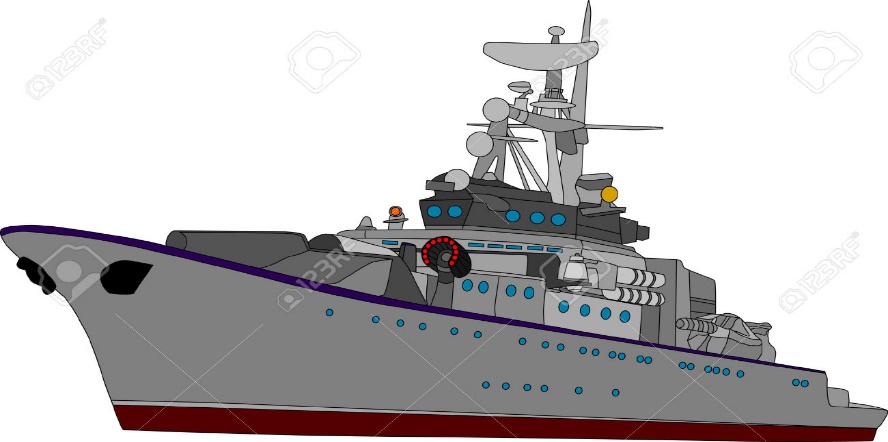